Take control of your financial future
Part 1 – Investing Basics
What is the New Brunswick Securities Commission?
Crown Corporation
Established in 2004
Double role
[Speaker Notes: Traditional regulatory role : Our mandate is to protect investors from unfair, improper or fraudulent practices, and to foster fair and efficient capital markets.]
Getting started
Know where you’re going financially
Know what you’re investing in
Know who you’re dealing with
Know where to go for help
[Speaker Notes: The world of investing can seem intimidating at first. But it is all about knowing your goals, knowing yourself, knowing who you’re dealing with and knowing where to go for help.
Setting Investment Goals – 
Types of Investments – 
Investment Adviser Relationship – 
Avoiding and Reporting Scams -]
1. Setting investment goals
Know where you’re going financially
See: “Investment Planning Worksheet” in your kit
[Speaker Notes: Money represents something different for all of us – personal freedom, security or the ability to afford the things we want in life. Having a plan can help you get where you want to be. Having a plan can help get you where you want to be.Ask yourself these questions before you get started:]
Make a plan
What do I want to accomplish?

Contribute $10,000 toward your child’s education in 10 years
Retire in 15 years with an income of $50,000 a year for at least 20 years
[Speaker Notes: Look at the big picture and set goals. Attach some dates and monetary amounts to your goals so you have a realistic idea of what it will take and how long it will be until you to achieve them.]
Make a plan
How much risk am I willing to take?
Risk tolerance may depend on:
What is more important to you – safety or higher growth
When you need your money
How you react to market ups and downs
If you have any debts
If you have any other sources of income
[Speaker Notes: Your ability to take on risk is key to finding out what works for you in investing. There is no such thing as a low risk, high return investment.
If you want higher returns, you have to be prepared to accept the risks that go along with them.

Understanding your own ability for risk-taking is very important and may depend on a number of factors such as]
Make a plan
Am I comfortable enough to do this on my own?
Always check with the NBSC to find out if the adviser is registered, and if the individual or firm has a record of any disciplinary action.
[Speaker Notes: It’s important to always invest in knowing more. How much time are you willing to spend sorting through investment choices and keeping up with the markets? How confident are you in your investment knowledge and ability to carry out your decisions? If you need some guidance, you may want to seek the services of a financial adviser. 

In the next part of this series, on February 11th, we’ll talk in more detail about how to choose a financial adviser, and how to make the most of the relationship.  If you’re unable to join us, please feel free to pick up a copy of our “working with a financial adviser” brochure which has more information about how to find an adviser who is right for you and what you can expect when working with one.]
Make a plan
What type of investment is right for me?
Characteristics
Risk level
[Speaker Notes: Each investment has its own characteristics, level of risk and potential return. Knowing your situation will make it easier for you to make the choices that are right for you.]
2. Types of investments
Know what you’re investing in
See: “Investments at a Glance” in your kit
[Speaker Notes: Invest in knowing more before you invest. Make sure you understand how the investment works, including any fees and whether it fits with your goals and risk tolerance. Remember: the higher the risk, the higher the potential return on your investment. There is no such thing as a low risk, high return investment. 

Whether you seek advice or invest on your own, don’t invest in anything that you don’t fully understand. Take your time when making investment decisions and never hand over your money unless you have read all the information carefully, and have a good understanding of what you’re investing in.There are a many different types of investments. They can be broken down into the following categories:]
Types of Investments
Cash and Cash equivalents
Money in your bank account
Canada savings bonds, T-bills and money market funds
Safe, quick access to your money
Low rates of return in comparison
[Speaker Notes: Cash and cash equivalentsThese investments are like cash because they are generally safe and give you quick access to your money. However, they may have relatively low rates of return compared to other kinds of investments (remember – for higher potential return, you have to be willing to take higher risks).]
Types of Investments
Fixed Income Securities
Based on debt
You are lending your money for a certain period of time in exchange for a promise to pay you interest and to repay the “face value”
Relatively safe
Better rates of return than cash-equivalent
[Speaker Notes: Fixed income securities are like a loan – you lend your money to a government or company for a certain period of time and in return they promise to pay you a fixed rate of interest throughout the life of the security. 

Bonds are a type of fixed income security. With a bond you will also be repaid for the “face value” at the end of its term (maturity date).  The face value is the value of the bond when it was issued.

Tend to offer better rates of return because you’re taking on more risk by lending out your money for a longer period.]
Types of Investments
Equities
A.K.A. “stocks”
Part ownership
May receive dividends (profits the company allocates to its shareholders)
Two ways to make money: Dividends, or increase in stock value
No guarantee – companies don’t have to pay dividends, and the value can fluctuate
[Speaker Notes: EquitiesWhen you buy stocks or “equities” you become a part owner in a business. You have certain rights as a shareholder depending on the type of stock or share that you purchase. These can be more risky than fixed income investments; however, they may also provide a higher potential return. Remember, higher potential return also means a higher risk of losing some, or all, of your investment.

Compared to fixed income securities, stocks can provide relatively higher returns, but you may also have a higher risk of losing some or all of your investment.]
Types of Investments
Investment funds
Collection of investments
Focus on specific investments
Pooling your money
Invest in a variety of investments for a relatively low cost
Managed by a professional manager
[Speaker Notes: Investment fundsInvestment funds are a collection of investments from one or more types of securities. 
Each fund focuses on specific investments, live government bonds, large company stocks, stocks from certain countries, or a mix of stocks and bonds.
When you buy an investment fund, you’re pooling your money with many other investors (like in a mutual fund). This allows you to invest in a variety of investments for a relatively low cost and leave the investment decisions to a professional manager. 

Returns can include distributions to investors of dividends, interest, capital gains or other income earned by the fund.  You can also have capital gains (or losses) if you sell a fund for more (or less) than you paid for it.

Mutual funds fall into this category.]
Types of Investments
Mutual Funds
Continually issues units or shares to investors
Risk varies from low to very high
Fees and expenses deducted from the fund’s assets.
Voting right
Not guaranteed

See: “Understanding Mutual Funds” in your kit
[Speaker Notes: The risk associated with a mutual fund varies based on what it invests in.
The fees you may pay include redemption charges, sales charges, minimum account balance fees, switch fees, short-term trading fees, or registered plan fees.  Always ask your adviser what costs are associated with the fund, and how they are collected.

The fund pays management fees, operating expenses (or a fixed administration fee), trailing commissions, and incentive fees.  These fees are deducted from the fund’s assets.  They reduce the returns you get on your investment.  It is important to ask your adviser about these fees, and that you understand how they will affect your returns.]
Types of Investments
Alternative Investments
Options
Futures
Foreign currencies (FOREX)
Hedge funds

Most complicated types of investment
Higher-than-average risk, higher-than-average return.
[Speaker Notes: Alternative investmentsThese are some of the most complicated types of investments. For this reason, they usually have higher-than-average risk in return for higher-than-average potential gain. They are typically meant for very knowledgeable, or affluent, investors who can afford to take higher risk and get specialized advice.
Some examples are:
Options – the right to buy or sell an asset at a specific price for a specific period of time.  Call (buy) or Put (sell) options.  The underlying asset may be a stock, a commodity, a currency or an index.
Futures – a contract where seller agrees to deliver a specified amount of an asset at a specified price on a given date
FOREX – investing in different currencies to make money on changes in exchange rates
Hedge Funds – uses advanced investment strategies such as leverage, and derivatives, generally not permitted for traditional mutual funds.  Minimum initial investment of $150,000.
Our complete Investments at a Glance (PDF) guide will tell you more about the different kinds of investments in each of these categories.]
Be an Informed Investor
How will the investment make money?  
What are the total fees to buy, hold and sell the investment?  
What are the specific risks?
How easy would it be to sell the investment if you needed your money right away?
Does the investment fit with your goals and risk tolerance
[Speaker Notes: No one cares more about your money and financial well-being than you!  To help protect yourself, be an informed investor.  Whether you invest on your own or with the help of an adviser, always ask the following questions before you buy.

Does it have the potential to go up in value?  If so, what needs to happen for it to go up in value?
Do you have to pay a penalty or fee if you have to sell quickly or before its maturity date?
Could you lose some or all of your investment? Remember, the higher the expected rate of return, the greater the risk.

NEVER invest in anything that you don’t fully understand.  Take your time making investment decisions and never sign documents you have not read carefully.]
Investment Fraud
Spotting the Red Flags of Fraud
See: “Protecting your Money” in your kit
Red Flags of Fraud
Guaranteed high returns – no risk
Insider tips – get in now!
Offshore investment – tax free!
Profit like the experts!
Great investment opportunity – your friends can’t be wrong!

See: “Investment Fraud Checklist” in your kit
[Speaker Notes: Of course everyone would like to find a great investment that guarantees financial security with no risk, but offers like that are just too good to be true. If an investment you’re interested in raises any of the red flags below– STOP! The investment might be a scam.

Guaranteed high returns - no risk There’s no such thing! The higher the returns the higher the risk. This type of sales pitch is often aimed at people who live on a fixed income or those near retirement who are worried about having enough moneyInsider tips - get in now! Scam artists use this tactic to pressure you into making a quick decision. They make the offer more attractive by suggesting they have secret information about a company that the general public doesn’t have. They pressure you to act now to "get in on the ground floor”. Don’t! This kind of sales pitch appeals to your fear of missing out on an opportunityOffshore investment – tax free! You can defer paying taxes, but you can’t avoid paying them. End of story. This type of deal is often pitched as a secret, and for reasons you might not expect. By asking you to keep the deal to yourself, scam artists know you won’t have to answer hard questions and comments from family, friends or financial advisers who might see through the scam. Often with scams like this, your money will be transferred to overseas locations, making it harder for the authorities to investigate and even harder to recoverProfit like the experts! These scams are pitched as opportunities known only to a select few who are said to be making a lot of money. The scam artist convinces you that he or she has access to this inside information. An example of this is the "prime bank" scam. Investors are told about the existence of a secret market that only the world’s largest banks know about and are then given an exclusive opportunity to participate in this secret market. The catch is that secret prime bank markets don’t existGreat investment opportunity – your friends can’t be wrong! This scam relies on the trust you place in your friends and the fear of not keeping up with them financially. This type of scam also comes in many forms such as “affinity fraud”. Scam artists target religious, ethnic, or close-knit groups by working their way into organizations and befriending members in order to rip them off. Don’t be a victim! Check out everything about the person who brings the investment opportunity to your attention - no matter how trustworthy.]
What the NBSC Can Do
The NBSC can:
answer general questions about investment products and services,
tell you if a firm or representative is registered in New Brunswick,
tell you if an individual or firm has ever been disciplined by the NBSC,
suggest options for pursuing your complaint and tell you which organization may be most helpful
enforce compliance with securities legislation, and
act against market misconduct, including removing from the market those who do not comply with the law or who cheat investors.
[Speaker Notes: As the provincial securities regulator, the NBSC protects investors from unfair, improper or fraudulent practices. If your complaint has not been resolved by dealing with the company directly, complete the complaint form and the NBSC will review your complaint for a possible violation of securities law. All complaints received will be dealt with in a fair and private manner.The NBSC has the authority to impose sanctions on individuals and companies that break New Brunswick securities laws. Sanctions may include reprimands, financial penalties, suspensions or removal from the securities industry. Depending on the nature of your complaint, the NBSC can refer your complaint to regulators who oversee specific parts of the securities markets (such as mutual funds) or to the police, if appropriate.]
What the NBSC Can Do (Cont)
The NBSC cannot:
undo a transaction,
give advice on an investment,
give legal advice, or
comment on an ongoing investigation.
How you might be approached
Boiler rooms (See: “Boiler Room Scams – Could you be vulnerable?” in your kit)
Internet Fraud (See: “Investment Fraud and the Internet” in your kit)
Affinity Fraud
[Speaker Notes: Scam artists try many approaches to get you to part with your money. Research has shown that New Brunswickers are most commonly approached over the phone, and through email. Over the phone the caller may ask you questions about yourself and use the answers to play on your emotions and fears. They then use these fears to manipulate you into a quick sale. They will also use high-pressure tactics like repeat calls or limited-time offers. 

Internet FraudThe Internet gives scam artists quick and easy access to you, and potentially your money, with no “return address” if things go downhill. With the Internet, these fraudsters can operate anonymously from anywhere in the world, making them hard to catch. 
Affinity Fraud The scam artist approaches you through a group you belong to such as religious groups, seniors’ groups, ethnic communities or social clubs. The scam artist may actually be a member of the group. These scams rely on the trust you place in the advice that comes from someone you know.]
Reporting Fraud
www.nbsc-cvmnb.ca
1-866-933-2222
See: “Complaints Resource Kit”  in your kit
[Speaker Notes: If you have a legitimate complaint, take some time to clearly define the issue and the outcome you expect. This can help you make a stronger case and put you in a better position to get the results you want. Document all the steps you take to resolve your complaint. Put together a file of all relevant documents, such as application forms, agreements and account statements. Keep copies of letters, faxes, e-mails and notes of conversations.]
Remember:
Do a background check
Hang up on unsolicited phone calls
Never respond to spam
Use common sense
Contact us:
1 866 933-2222
www.nbsc-cvmnb.ca   
information@nbsc-cvmnb.ca 
@NBSecuritiesCom
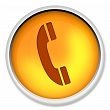 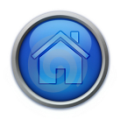 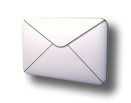 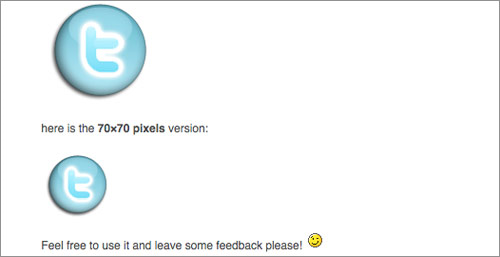 [Speaker Notes: Take the time to invest in knowing more.  Visit our website for more information on how to do a background check before investing. 

Hang up on aggressive cold-calls and do not reply to spam emails promoting low or no risk investments.  Don’t even reply asking to be taken over their mailing list.  If you do, the scammer knows that the email address is active.  Call the NBSC to report it to us instead.

Use common sense.  A promise to get rich quick is a good indication of financial fraud.  

Finally, if you think you have received a fraudulent investment offer, or if you have been a victim of investment fraud, do not hestitate to contact us.  You can help us stop investment fraud in New Brunswick, and potentially save other investors from losing their money as well.]